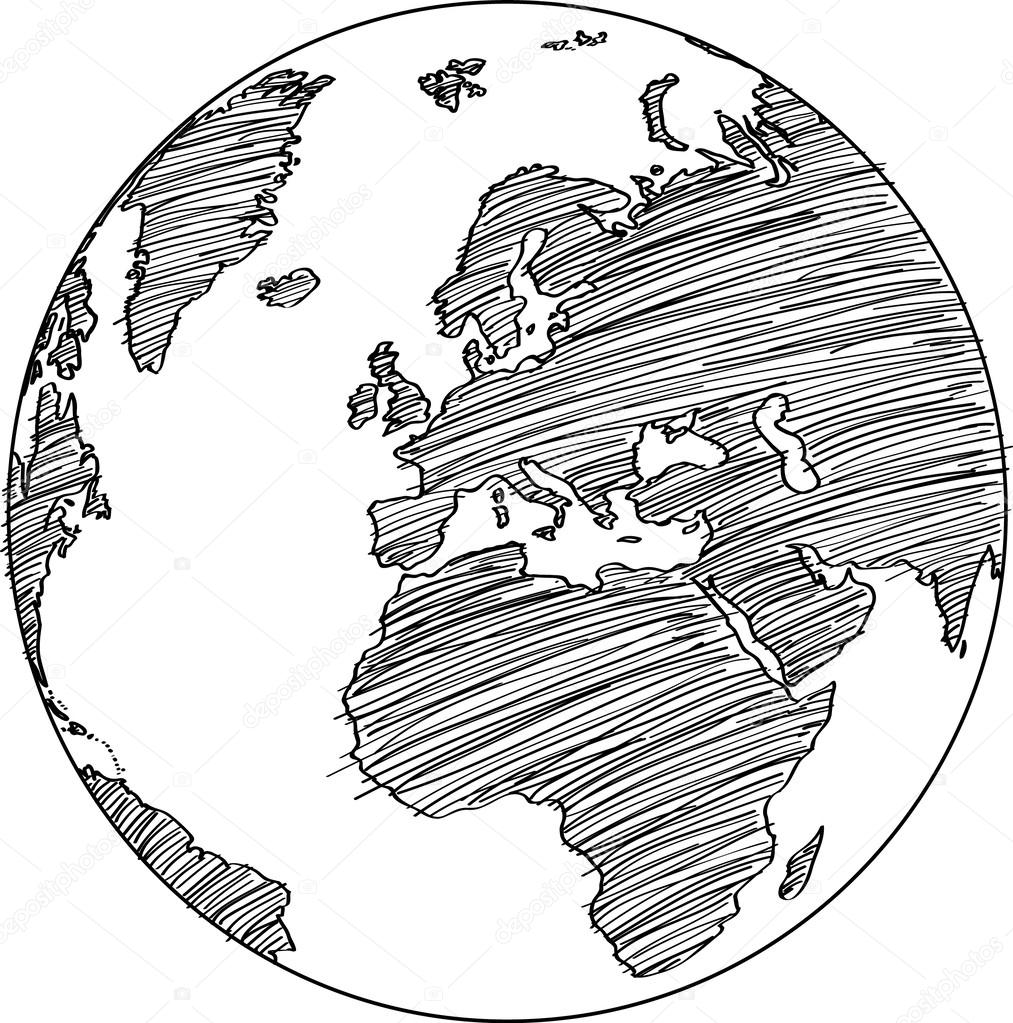 Объясните предложения
Человек на 80% состоит из воды.
Акулы обитают в теплых водах океана.
Взаимосвязь живой и неживой природы
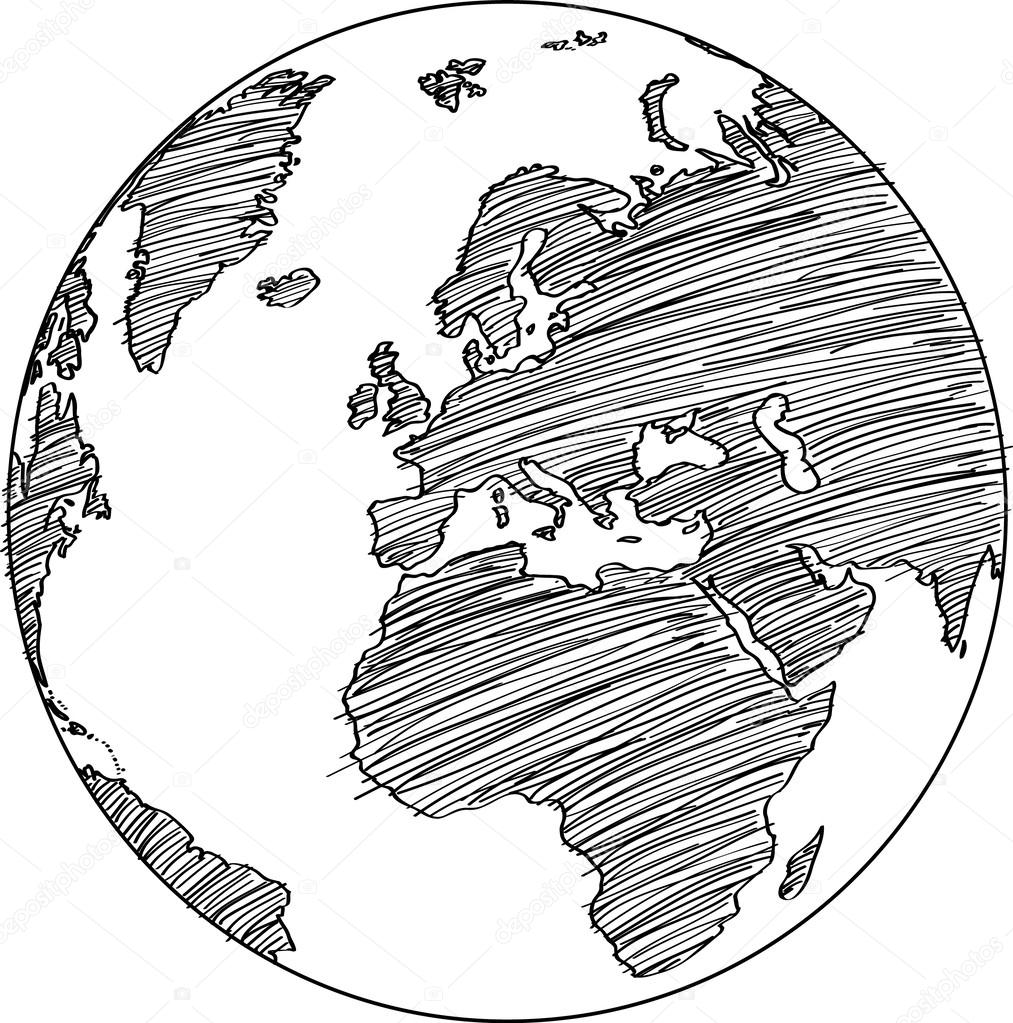 Науки о природе. 
География
Астрономия
От каких греческих слов произошло название науки?
Что изучает астрономия? 
Какие небесные тела вы знаете? 
Какое небесное тело более всего изучено? 
Какие явления мы можем наблюдать во Вселенной?
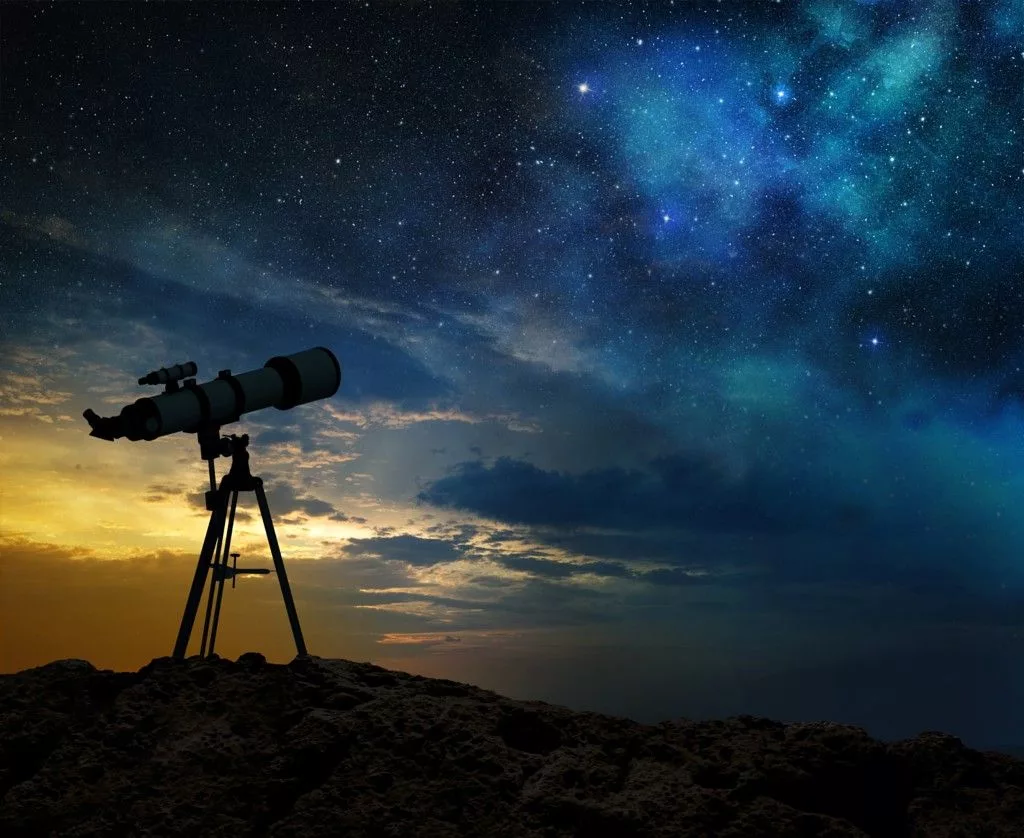 Физика
От какого греческого слова произошло название науки?
Какие явления изучает физика? 
Для чего нужно знание физики?
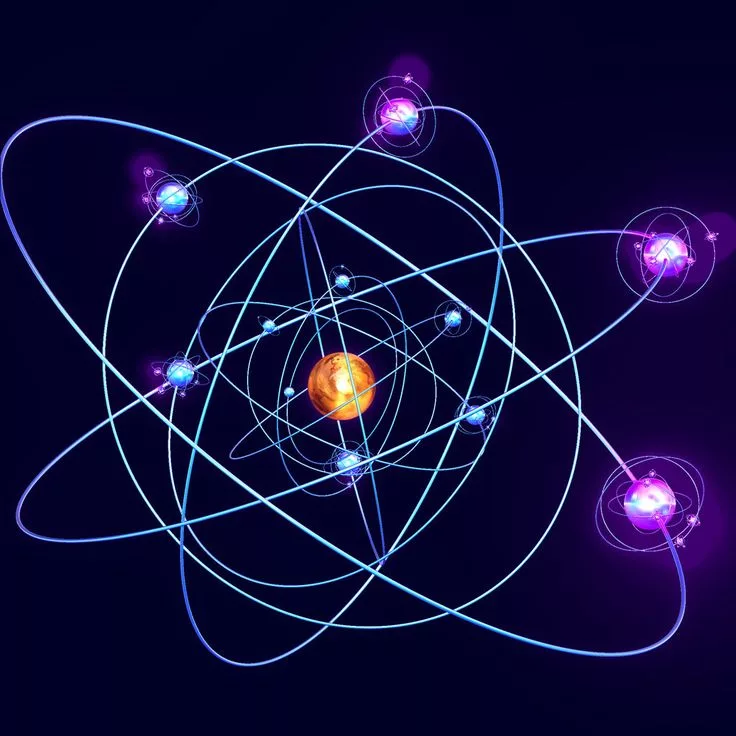 Химия
От какого греческого слова произошло название науки?
Какие вещества вы знаете? 
Какие вещества мы используем в быту?
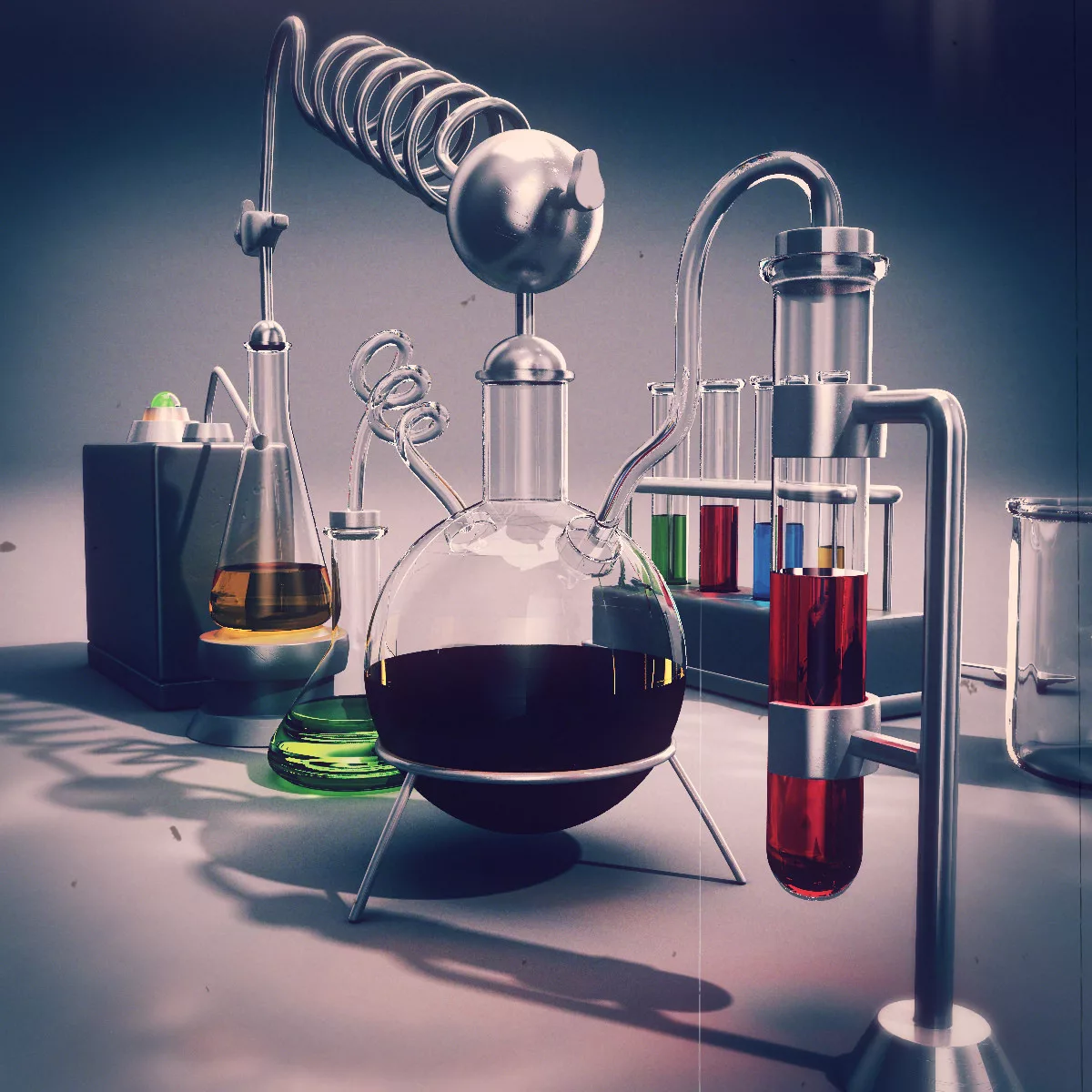 Биология
От каких греческих слов произошло название науки?

Частями биологии являются:

ботаника — наука о растениях;
зоология — наука о животных;
анатомия – наука о строении организмов;
микология — наука о грибах.
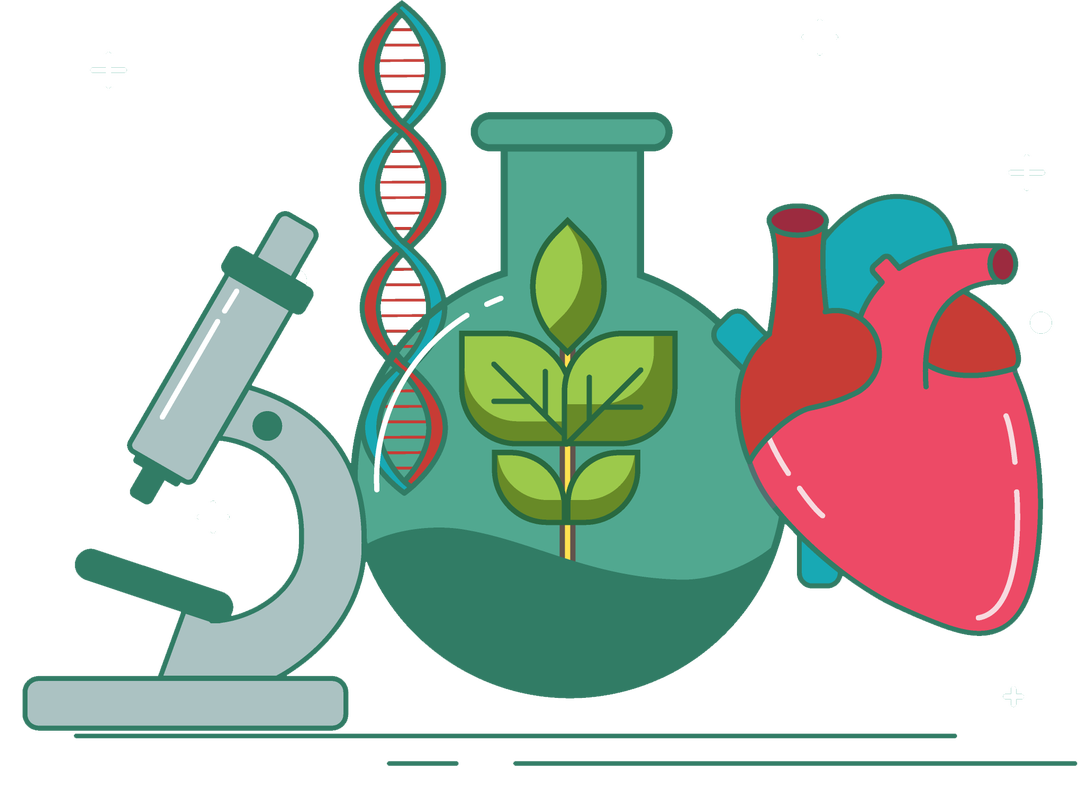 География
Термин география произошел от 2 греческих слов («гео» — «земля», «графо» — «пишу» = землеописание.)
Название науке дал греческий математик, астроном, географ, филолог и поэт – Эратосфен.
Первыми географами были путешественники и купцы.
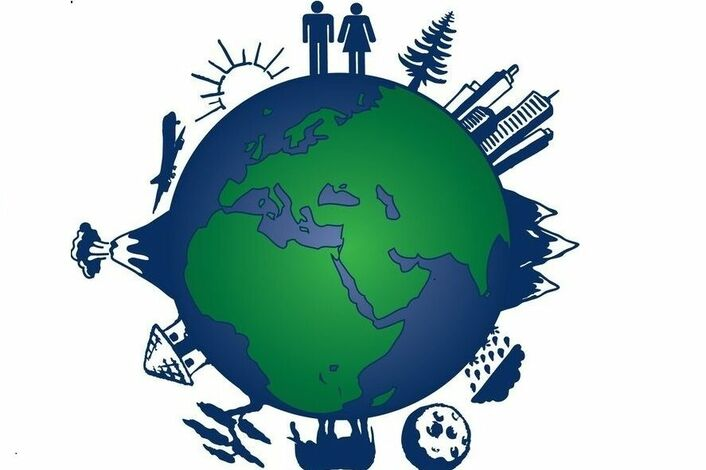 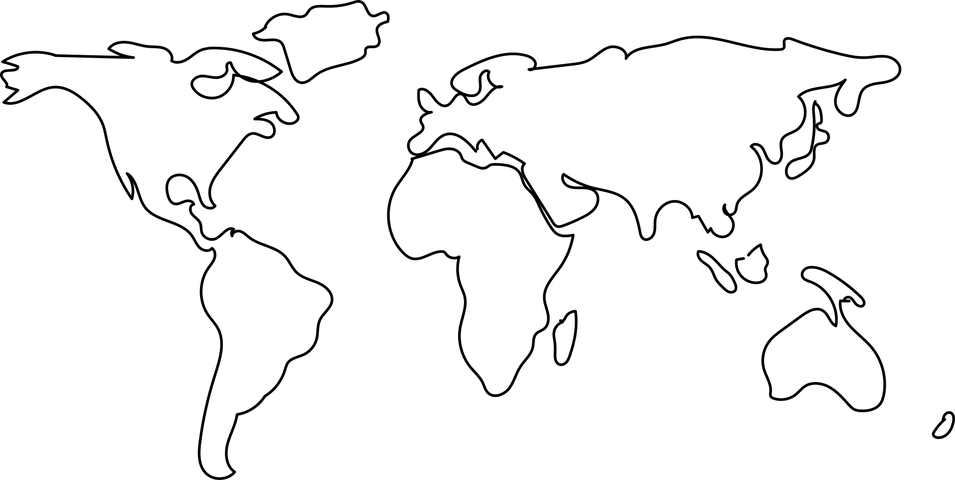 География
Социально - экономическая
Физическая
Изучает разнообразие мира людей и его хозяйство
Изучает природу земной поверхности
«Семья» географических наук
Домашнее задание
повторить записи;
подготовиться к географическому диктанту «Естественные науки».